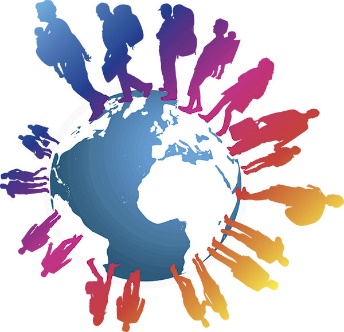 ULUSLARARASI EMEK GÖÇÜ5. Hafta: Uluslararası Göç PolitikalarıAvrupa Göç Politikaları
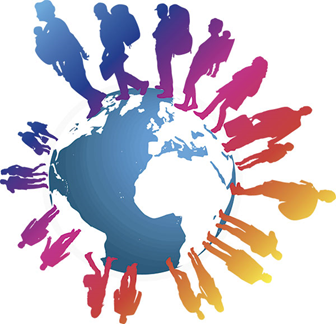 Avrupa Birliği’nde Göç Politikaları

AB ülkelerinin vatandaşları ve politikacılarınca «göç ülkesi» gerçeği 
   kabul edilmemiştir uzunca süre. 
Göçmenlerin geri döneceğine ilişkin beklenti ve geri dönmeleri gerektiğine ilişkin anlayış ağırlıkta olmuştur. 
1980-1990larda aşırı sağcı, ırkçı partilerin göçmen karşıtlığı artmıştır. 
tutucu göç politikaları izlenmiştir.
(AB düzeyinde yeni göçlerin önlenmesine yönelik kısıtlayıcı politikalar)
Göçmenlere ilişkin sosyal düzenlemelere yanaşılmamıştır. 

Göçmenlere yönelik suçlamalar: 
Sosyal refah devletinin suistimal edilmesi (AB ülkelerinin sığınmacı ve düzensiz göçmenlerce  «istilası» endişesi)
Topluma uyum sağlamama
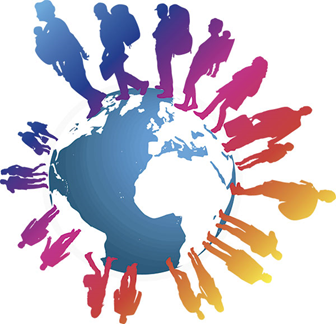 1990’lı yıllarda AB’de: 
Göçü önlemeye yönelik girişimlerin başarısızlığı sonrasında 
 ortak göç ve sığınma politikalarının oluşturulması çabası: 
(sınır kontrollerini artması ve mültecilik kriterlerinin ağırlaştırılması)
AB üyesi ülkelerden gelen göçmenler ile üçüncü ülke göçmenleri arasındaki yasal eşitsizliklerin giderilmesi için girişimler söz konusu değildir. 
Ortak AB politikaları ile ülkelerin egemenlik alanlarının korunmasına yönelik hassasiyetlerin çatışması 
AB ülkelerine giriş vizesi alabilmek için koşulların fazlalığı (Kalışın finansmanı, banka cüzdanı, dönüş bileti, sigorta vb.)
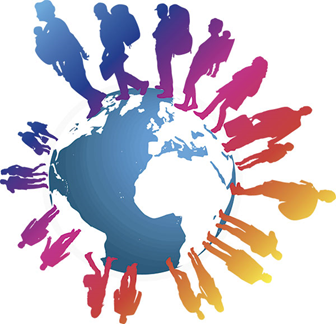 VİZE POLİTİKALARI ve UYGULAMALARI

Konsolosluk görevlilerinin zorlayıcı tavırları,
Schengen ülkeleri için tek bir vize uygulaması, 
Vize istenecek 61 ülkenin belirlenmesi,
AB üyesi bir ülke vatandaşı diğer ülkede  çalışma iznine ihtiyaç duymamaktadır.
Üçüncü ülke vatandaşı  Çalışma ve oturma izni daha sınırlı ve daha ağır koşullara tabidir.
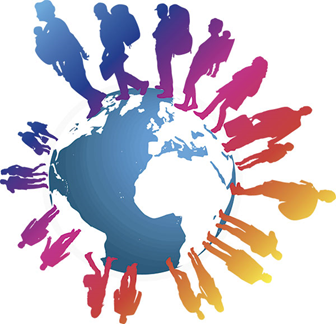 AB’de Ortak Göç Politikası: 
  AET Avrupa Ekonomik Topluluğu 
Kuruluş antlaşmasında «işçiler ve kendi hesabına çalışanlar için serbest dolaşımın sağlanmasına yönelik hükümler» mevcuttur. 
1968’de serbest dolaşım uygulamaya geçmiştir. (işçiler ve aileleri için)
Avrupa Topluluğu (AT)  genişleme sürecinde çeşitli bölgelerden geleceği düşünülen göçe ilişkin korku (G. İtalya’dan, İngiltere-Commonwealth bölgesinden, Yunanistan, İspanya, Portekiz)
1970’lere kadar göç politikaları topluluk içindeki göçe yönelik,
1970’lerle birlikte üçüncü ülke göçmenleri de dahil ediliyor.
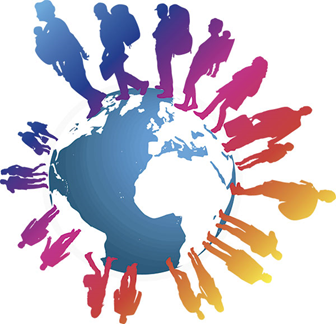 1973-74 üçüncü ülkelerden göçün durdurulduğu dönemde,
Türkiye, Cezayir, Fas, Tunus ile yapılan anlaşmalarla bu ülkelerden gelen göçmenlerin istihdam, sosyal güvenlik alanında ayrımcılığa maruz kalmayacağının garanti altına alınmıştır (Toksöz, 2006:50). 
(Daha sonraki yıllarda, Çek Cumhuriyeti (Çekya), Macaristan, Polonya, Bulgaristan ve Romanya ile yapılan anlaşmalarda bu husus yer almaz). 
1985 Schengen Anlaşması (Almanya, Belçika, Fransa, Hollanda, Lüksemburg) İtalya  İspanya ve Portekiz  Yunanistan Avusturya Danimarka, Finlandiya ve İsveç
1986 Avrupa Tek Senedi (üçüncü ülke mensuplarının AB’ye seyahat ve ikametlerinin ortak düzenlenmesi) 
Ülkeler kontrol haklarından vazgeçmek istememiştir.
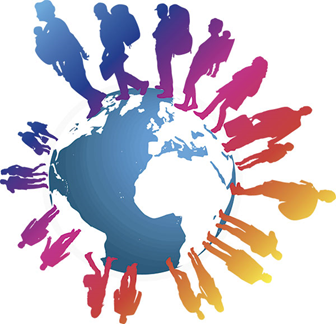 1989 «İşçilerin Temel Haklarına İlişkin Topluluk Şartı» 
İşçilerin temel sosyal hakları sayılmıştır: 
serbest dolaşım, 
istihdam ve ücret, yaşam ve çalışma koşullarının iyileştirilmesi,
sosyal koruma, 
örgütlenme ve toplu pazarlık özgürlüğü, 
mesleki eğitim,
çalışma hayatında kadın ve erkek için eşit muamele, 
işçiler için bilgilendirme, danışma ve katılım, 
işyerinde sağlık ve güvenlik, 
çocukların ve gençlerin, yaşlıların ve özürlülerin korunmasıdır.
Yerli işçi ile üçüncü ülke işçilerinin eşit çalışma yaşam koşullarını sağlamakla yükümlüdür ülkeler.
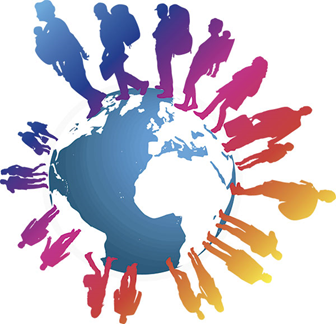 1990 Dublin Anlaşması: 
İç sınırlarda kontrolün kaldırılması,
Sığınma başvurusunda ilk girdikleri ve sığınma talep ettikleri ülkenin sorumluluğu!
Ülkelerin sorumluluktan kaçmasını ve başvuranların uygun ülke seçimini önlemek hedeflenmiştir. 
Son yıllardaki mülteci krizi bu anlaşmanın bazı ülkelerce askıya alınmasına neden olmuştur: Ülkeler kendi önlemlerini almaya başlamıştır. (Macaristan 2015 yılında anlaşmayı askıya alma kararı vermiştir.)
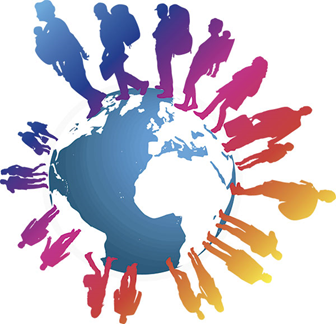 1992 Maastricht Antlaşması
AET AB dönüşümü: Ekonomik birliğin politik birliğe dönüşümü.
Üçüncü ülke vatandaşlarının dış sınırlardan girişi, çalışma ve oturma izinleri, aile birleşimi gibi konularda işbirliği. 
AB kapılarının hangi ölçüde açılacağına/kapatılacağı konusunda birlikte karar alma.
1997 Amsterdam Antlaşması
Göç hareketlerinden daha olumsuz etkilenen ülkeler: «sorun Avrupa’nın ortak sorunu olarak ele alınmalıdır.»
Düzensiz göçle mücadelede ortak normlar ve uygulamalar benimsenmeli. (1998 Viyana Eylem Programı: kayıtdışı göç, göçmenlerin haklarının korunması ve entegrasyon)
Kısıtlayıcı düzenlemeler ağırlıktadır.
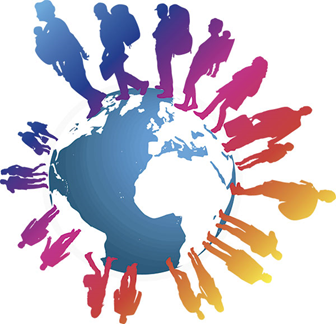 1999 Avrupa Zirvesi -Tampere (Finlandiya)
Kapsamlı bir göç politikasının geliştirilmesi gereği üzerinde durulmuştur. 
Göçe kaynaklık eden ülkelerde yoksullukla mücadeleye, yaşam ve istihdam koşullarının iyileştirilmesine, insan haklarının korunmasına ve demokratikleşmeye yönelik çabaların göç ve sığınma politikalarının bir parçası olarak görülmesi gerektiği belirtilmiştir.
Mültecilere ortak statü verilmelidir.
Kayıtdışı göçle mücadelede AB’ye aday ülkelerin Schengen hükümlerini tümüyle üstlenmesi,
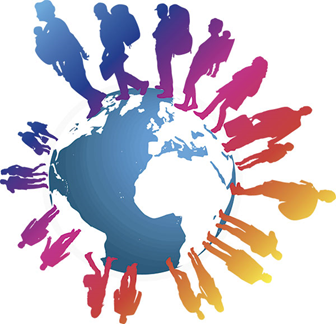 Köken ve transit ülkelerle işbirliği içinde yürütülecek kampanyalarla yasal göçün olası yönleri hakkında bilgi verilmesi, 
Vizeler ve sahte dokümanlara ilişkin ortak politika geliştirilmesi, 
AB vizesi verecek ofisler kurulması, 
İnsan ticareti yapanlar ve göçmenleri sömürenlerle mücadelede ağır cezalar getirilmesi
Sınır kontrollerinde işbirliği (Toksöz, 2006: 54).
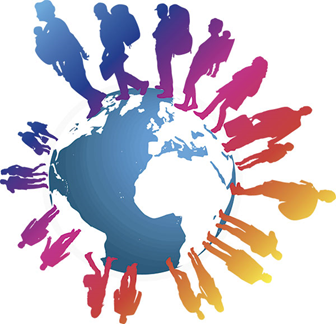 Tampere sonrası: Avrupa Komisyonunca yayınlanan iki doküman: 
«Ortak Bir Sığınma Prosedürü için Tebliğ»
«Ortaklığın Göç Politikası Üzerine Tebliğ» 
(Komisyon, işçi alımının durdurulması politikasını reddediyor ve üye ülke hükümetlerinden AB ülkelerine yasal işçi göçünü mümkün kılacak şekilde göçü düzenlemelerini talep etmektedir.)
	SONUÇ:
AB göç politikalarının ağırlık noktasının «dışarıdan gelecek göçün önlenmesi» biçiminde şekillendiği ifade edilebilir.
AB vatandaşları ile üçüncü ülke vatandaşlarının eşit haklara sahip olması gerektiği ifade ediliyorsa da somut adımlar atılmamaktadır. 
AB ülkelerinin egemenlik haklarının kaybına ilişkin çekinceleri bulunmaktadır.
Kaynak
Castles ve Miller (2008) Göçler Çağı, Modern Dünyada Uluslararası Göç Hareketleri, İstanbul: İstanbul Bilgi Üniversitesi Yayınları: Dördüncü Bölüm (93-107).
Toksöz, G. (2006) Uluslararası Emek Göçü, İstanbul: İstanbul Bilgi Üniversitesi Yayınları: Birinci Bölüm (24-56).